FONDASI PEMROGRAMAN & STRUKTUR DATA #1 - 1
Pengenalan Fondasi Pemrograman
Sistem Informasi
Sistem:
“Kumpulan elemen yang saling berinteraksi dan bekerja sama untuk mencapai suatu tujuan”
Sistem Terbuka:
Control Mechanisme
Sistem Tertutup:
Transformation Process
Transformation Process
Input Resources
Input Resources
Ouput Resources
Ouput Resources
Sistem Informasi
Sistem:
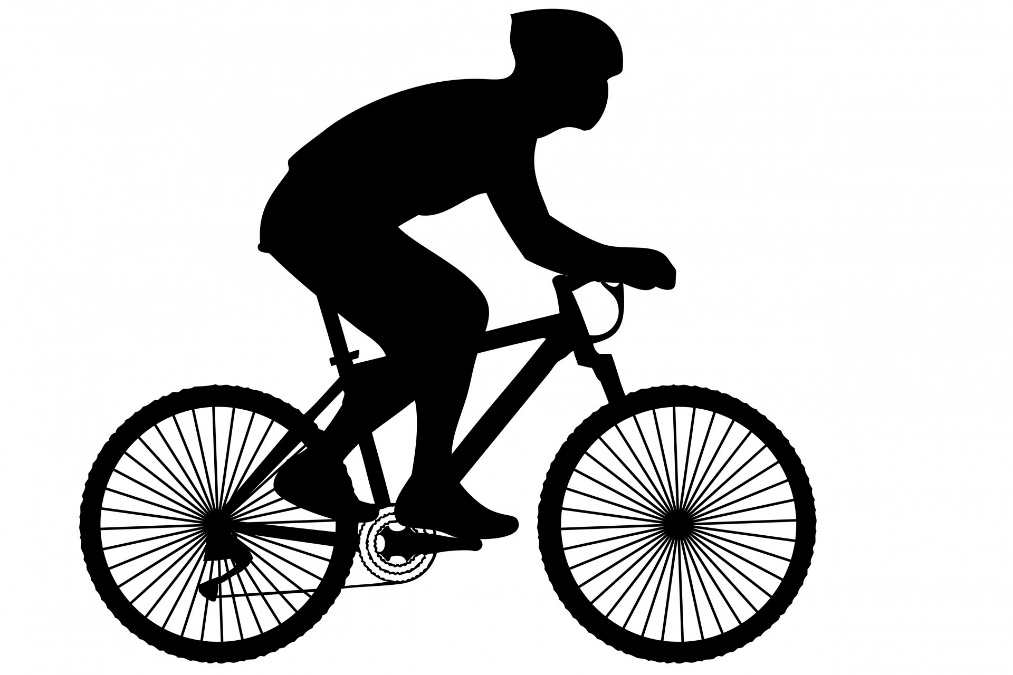 Control
Control Mechanisme
Input
Process
Input
Output
Transformation Process
Input Resources
Ouput Resources
Process
Output
Sistem Informasi
Informasi:
“Data yang sudah diolah melalui suatu proses menjadi bentuk yang berguna dan bermanfaat bagi Pemakai”
Informasi Alokasi Pengeluaran Gaji Karyawan
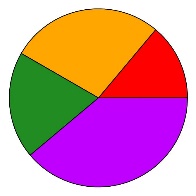 Sistem Informasi
Sistem Informasi:

“Kumpulan komponen/elemen yang saling berinteraksi; berfungsi untuk mengumpulkan, memproses, menyimpan dan mendistribusikan informasi untuk mendukung kegiatan operasi suatu organisasi (sistem)”
Sistem Informasi
Elemen-elemen Sistem Informasi:
Hardware (perangkat keras)
Software (Program)
Data
Procedure
Personel (Manusia)
Software (Program) sebagai Elemen Sistem Informasi
Software program:
Sekumpulan instruksi yang diberikan kepada komputer untuk memenuhi kebutuhan tertentu.
See You Next Topic
Thanks